Community Decision Support Tool for Housing Issues
September 14th, 2021
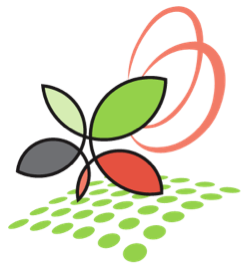 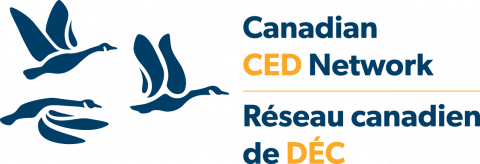 Team Introductions
[Speaker Notes: -Updates – time to share issues, challenges, and opportunities]
Agenda
Team Introductions 
Micro-lab Updates 
Project Review
Prototype Development 
Problem Statement
Project Timeline

Prototype Showcase
Review of 7 priorities & 4 emerging building blocks
Community Decision Support Tool for Housing Issues
Data Access & Visualization 
Engagement and Outreach 
Data Advocacy
Business Model 
Next Steps
[Speaker Notes: Workshop Goal: To showcase the four prototypes and clarify role of micro-labs in prototype development.]
Micro-Lab Updates
[Speaker Notes: -Updates – time to share issues, challenges, and opportunities]
Project Review
[Speaker Notes: -Updates – time to share issues, challenges, and opportunities]
Prototype Development & Updates from other Solutions Labs
Exploratory Prototype:
An early form of prototype, usually a visualization of a concept or idea, tested to determine whether it warrants further development and testing in the field.
Spectrum of prototype development
[Speaker Notes: - Segway into how we are going to run the session]
Timeline
Objectives of today’s session
Review the project & 7 key priorities

Showcase the four building blocks - building blocks reflect what we have heard and our progress to date.
Each building block is associated with a set of discussion questions. We will provide time for initial reactions now, but questions will be included as part of the information package for further consideration. 

Outline next steps for micro labs and prototype development (Information package)
Solutions Lab Challenge Brief
Solutions Lab Challenge Brief:
Municipal governments and community-based organizations want to make decisions based on relevant, credible data. Planners, managers and analysts also recognize that community-level programs demand good data and a capacity to learn from detailed program results. 
Currently, decision-makers may see housing data as the 'black-box' domain of specialists in academia, data management, or policy think tanks. They may also come to see some types of interventions as inherently more reliable in delivering desired policy results on the ground simply because measurements of outputs, e.g., units delivered, seem clearer and are routinely produced for them.  
Unless there is deep and widespread real-time accessibility of a diverse range of outcomes-focused housing data, indicators, and decision guidance, risks of systemic failure will persist. That is the core decision-making problem to be addressed by this project.
In sum…
The value of relevant, credible data for informing strong program and policy design is widely recognized by decisions makers.
However, there is a narrative that housing data is inaccessible; over reliance on narrow range of housing indicators
Therefore, there is an immediate need to generate a diverse range of housing related information that is widely accessible to local decisions makers.
Prototype Showcase
[Speaker Notes: -Updates – time to share issues, challenges, and opportunities]
7 Key Priorities
Conceptualizing housing data via the lens of a measurement framework: assessing current and potential indicators
Filling data gaps
Developing data access and visualization tools to meet a spectrum of local data analysis capacity
Reaching more local decision-makers
Data advocacy: sustained engagement of Statistics Canada and CMHC
Offering time-tested data-related tools to CDP members
Funding the resulting roadmap: building on existing revenue streams and exploring new ones
Prototype Development – 4 key Building Blocks
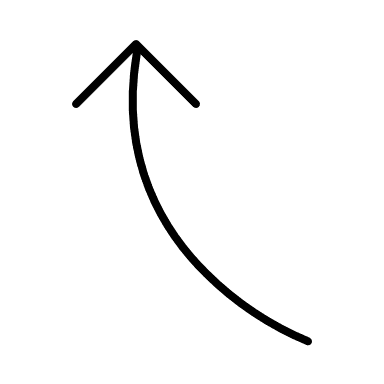 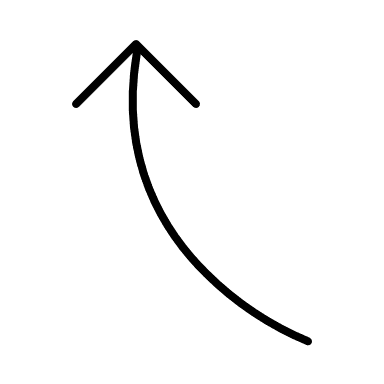 3
1
Data Advocacy
Data Access
& Visualization
Community Decision Support Tool for Housing Issues
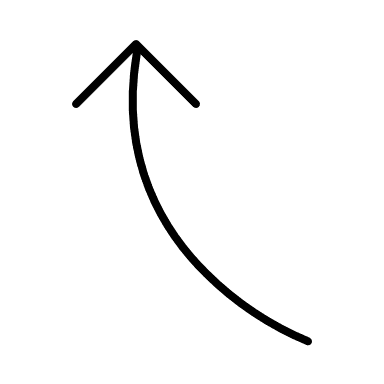 4
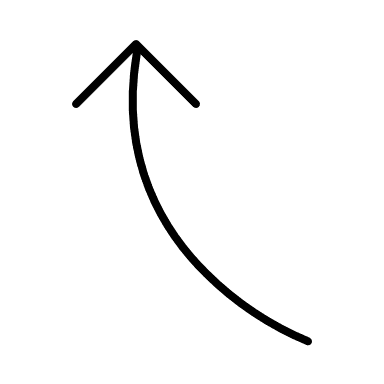 2
Engagement & Outreach
Business Model
Prototype: Community Decision Making Tool for Housing Issues
Purpose & Solution to Challenge Brief: 
Offer credible and accessible data sources for local housing practitioners located anywhere in Canada to serve as one input to strengthen evidence-based housing-related decisions.
Prototype: Community Decision Making Tool for Housing Issues
Designed to answer the following questions:
What is the state of the local market housing stock?
What is the state of the rental housing stock?
What are local population trends? (population growth/decline/ immigration)
What are the characteristics of houses/households in core housing need? (by tenure, structure, age, condition of rental housing, accessory rental housing, subsidized rental housing, owned homes, condominiums, by CMHC priority groups)
How is the housing stock changing?
How does the housing supply affect CMHC priority groups?
What type of housing supports are available?
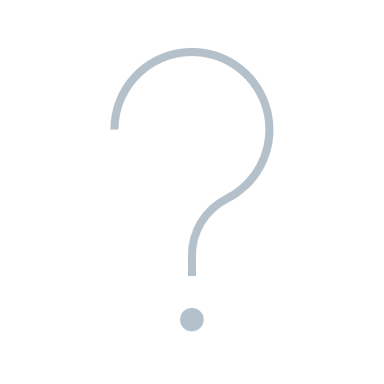 Are there any other housing related question to be answered by the prototype?
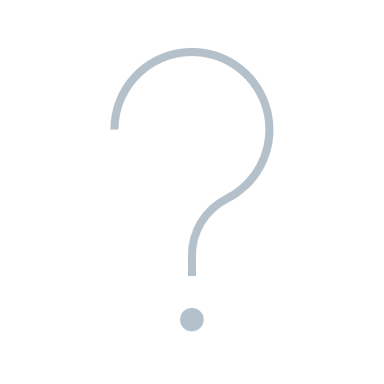 1. Data Access & Visualization
Housing Data Framework
Questions for today and to bring to micro-labs:

Does the housing wheelhouse make sense as a model for organizing data?

Do the variables identified here help to fill housing data gaps?

Will this data help to answer housing related questions in your community?

Are there any other questions we should be asking as a group?

Is there anything missing?
Role of Data Access and Visualization in prototype development
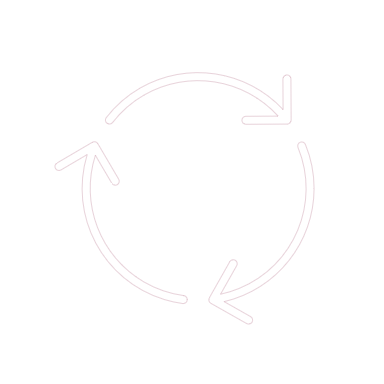 Access to range of data users & decision makers
Identify priority data sets
Participant & 
user feedback
Organize data around “wheel house model”
Design tableau dashboard
What We Heard: Priority Data Sets
1. Disaggregating housing demand data by CMHC priority demographic groups 

2. Building a full picture of the local rental universe 

3. Filling data gaps using data modelling and administrative data collection
[Speaker Notes: Allow time for feedback  check in about further data gaps]
Wheelhouse Model for Organizing Data
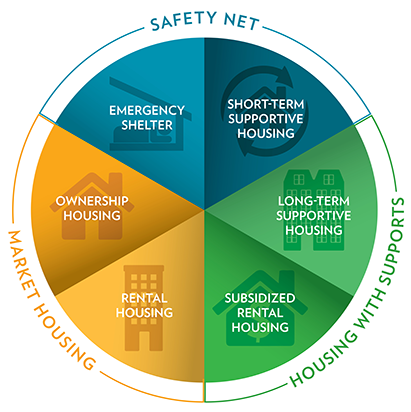 Source: https://www.cmhc-schl.gc.ca/en/blog/2019-housing-observer/wheelhouse-new-way-looking-housing-needs
[Speaker Notes: - John to add more context]
Household Characteristics
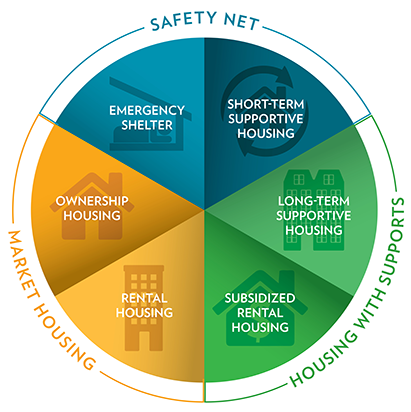 Market Housing – General Characteristics
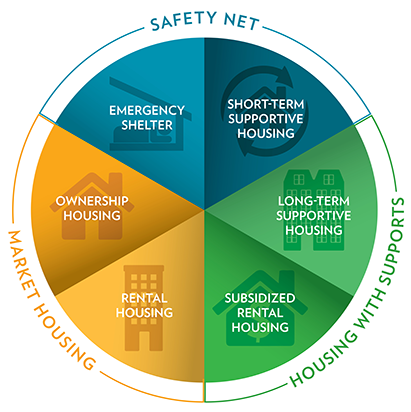 Market Housing – Rental Housing
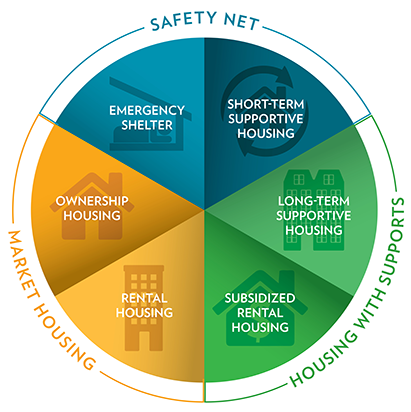 Market Housing – Rental Housing
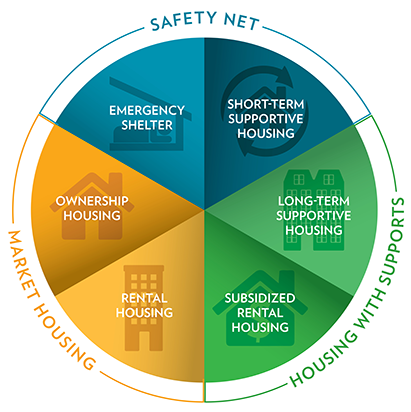 Market Housing – Rental Housing
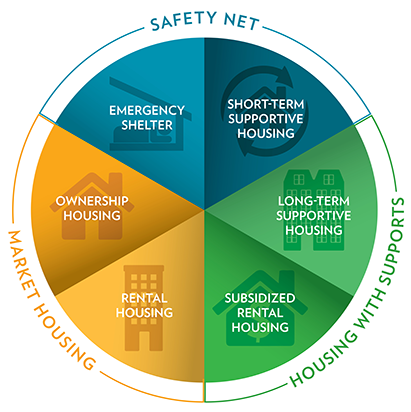 Market Housing – Ownership Housing
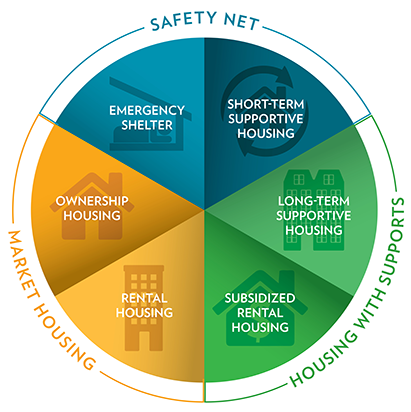 Market Housing – Ownership Housing
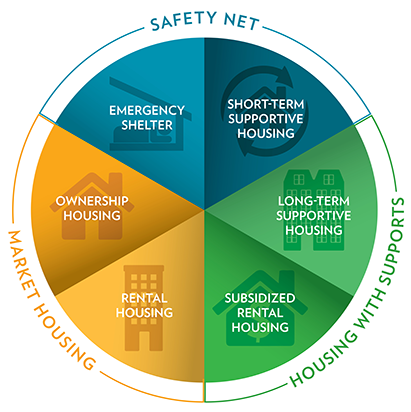 Housing with Supports – Long-term supportive housing
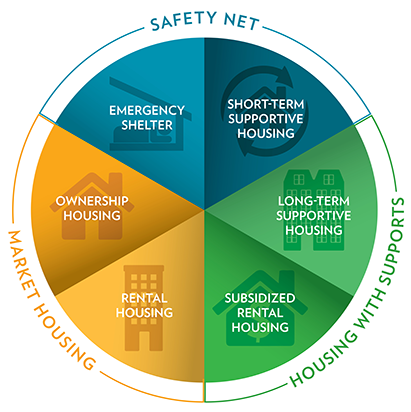 Housing with Supports – Subsidized Rental Housing
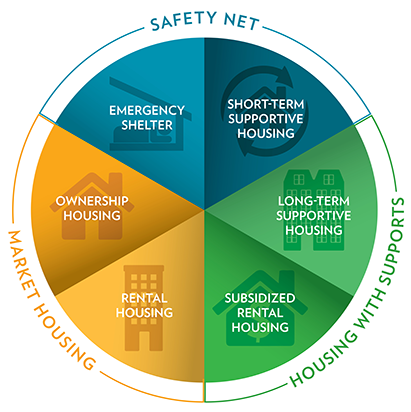 Safety Nets – Emergency Shelter
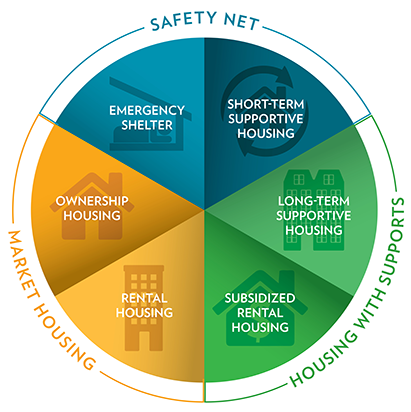 Safety Nets – Short-term Supportive Housing
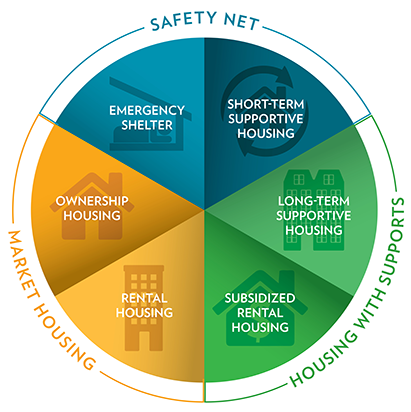 Data Visualization
Dashboard
Storyboard
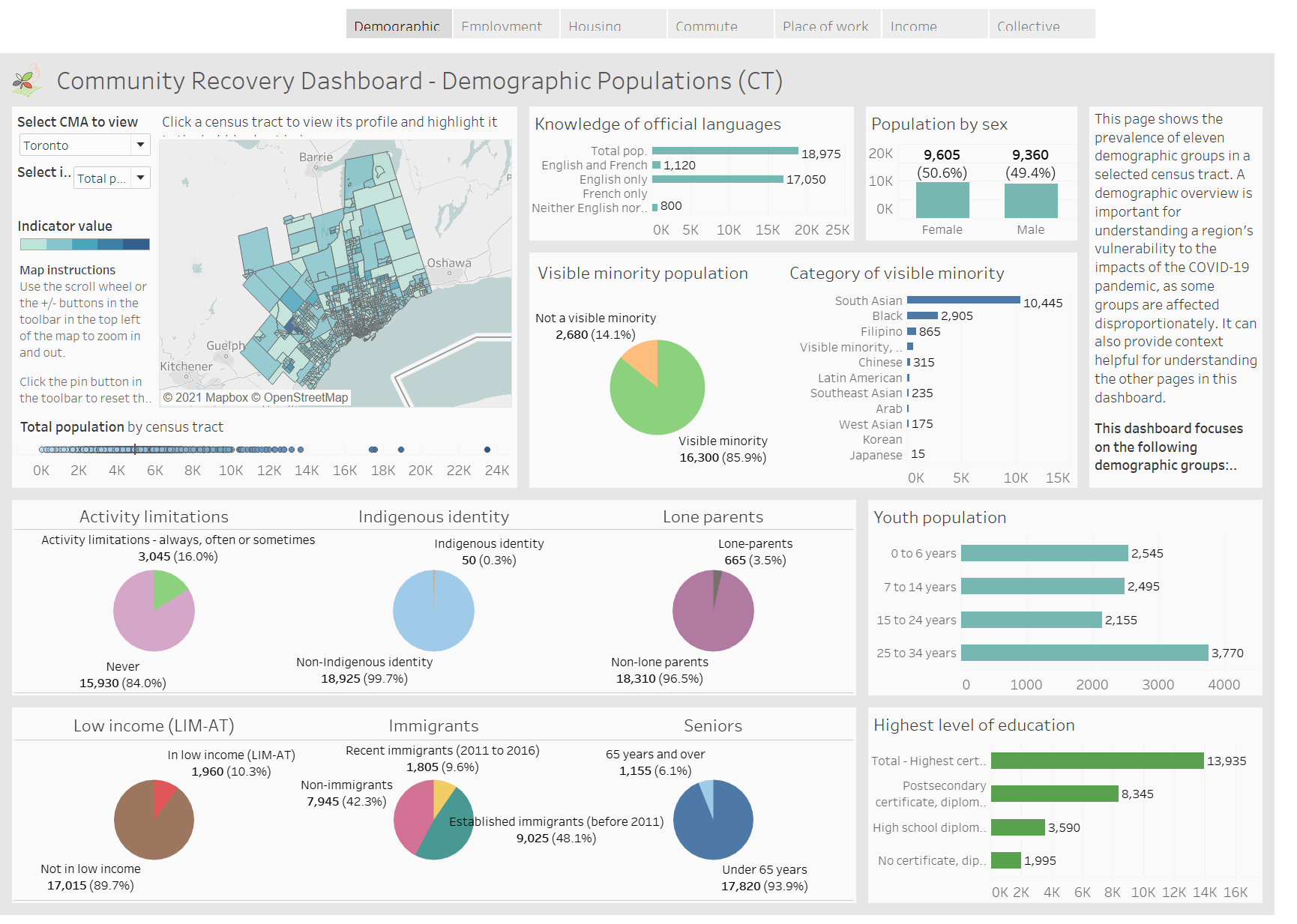 Data Visualization
Storyboard
Dashboards
Designed to support housing decisions 

Organized around wheel-house model

Based off complex, multi-dimensional data sets 

Can generate datasets and graphics
Detailed, disaggregation of housing data. Ability to compare between communities; detailed overview of single community

User completes analysis; time consuming and user must have some capacity for data analysis

Able to toggle between variables and customize to unique circumstances
Auto-populated suite of graphics; easy to use regardless of data capacity  

Provides quick, easy to understand snapshot of community 

Based on a set of predetermined indicators; no ability to customize
Accessing the Housing Portal
Solutions Lab Housing Portal
https://communitydata.ca/content/solutions-lab-community-decision-making-tools-housing-issues
Data Visualization
Questions for today and to bring to micro-labs:

How would you like to use the housing decision support tool?

What type of data visualization style aligns with your organization’s capacity?
[Speaker Notes: Dashboard – link will be provided, survey with set of question, participants to play with dashboard following meeting, what questions are we asking of participants?

Playbook for meeting]
2. Engagement & Outreach
Engagement & Outreach
Emerging partnership with Centre for Rural Economic Development (CENRED) to create rural data portal
Emerging partnership between CDP and Canadian Alliance to End Homelessness (CAEH) 
Concept note submitted to Employment Social Development Canada (ESDC)
 Working with other Solutions Labs  
Exploring collaborations with provincial municipal associations in BC, AB, SK
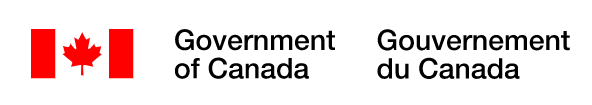 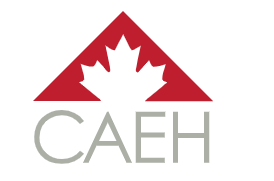 [Speaker Notes: Description of prototype 
Interact 
Building partnerships  heard it was important, first step to acquiring data  what type of ongoing engagement would be useful, explore different types of engagement and outreach, what can people do at local level to engage]
Extent of Engagement & Outreach
CDP engaging national  organizations
Communications package to be delivered to build capacity of micro-labs to engage local data providers
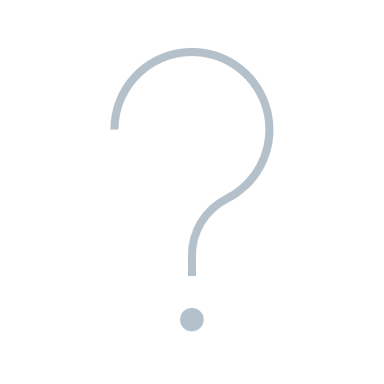 Are there any other national organizations that could be engaged?
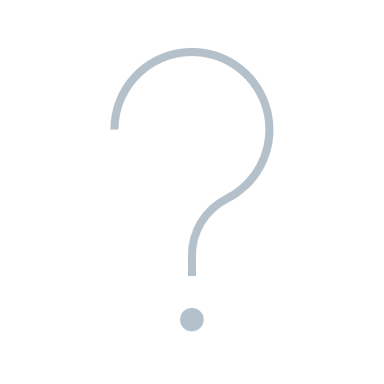 3. Data Advocacy
Data Advocacy
CDP as intermediatory between local communities & data providers to fill data gaps
Quarterly meeting with Statistics Canada & communications with Housing Statistics Program
CMHC & CDP Data Swapping Agreement 

Focus on filling priority data gaps (such as rural housing data)
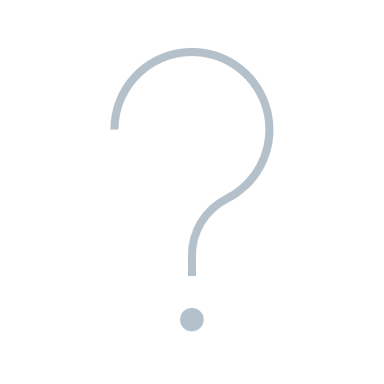 What are the top priorities for data advocacy?
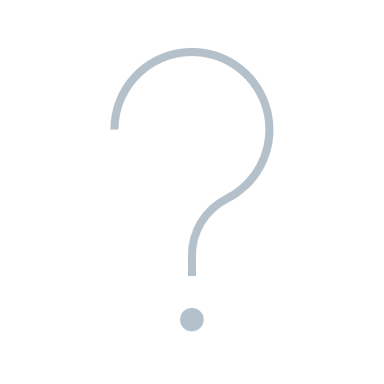 [Speaker Notes: Data advocacy – Role CDP plays in accessing data for membership – specific types of data

Advocacy happens at different scales – provincial / federal]
4. Business Model
Business Model
Community Data Consortium Membership model as foundation 

Expand Community Data Network consortium model (not place based)

Adjust pricing to reach rural communities 

Fee for service – Building and interpreting complex data products beyond the lifetime of the Solutions Lab
Is your organization’s capacity reflected within the business model?
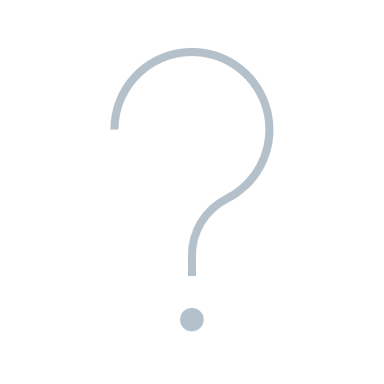 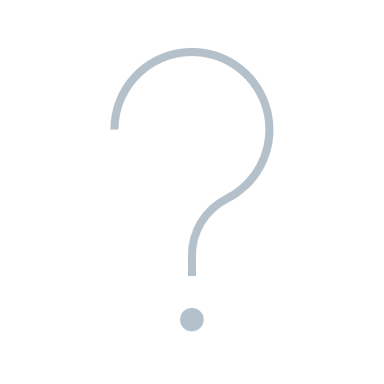 [Speaker Notes: Who is willing to participate? 
Allow for feedback first]
Next Steps
Next Steps
Information package by October 1st 

November 9th session – check in on phase 4

December – target end of testing phase

January – March – Phase 5: Finalization of prototype & roadmap
[Speaker Notes: Next steps for each of the prototypes]